SPA/SPAC Updates3rd Quarter 2018
May 9, 2018
1:30 to 3:00 pm
SPA’s Agenda
Personnel Changes
Kuali Research
SPA Personnel Changes
Adrianna Dunnock
Team White (Grants)
Kuali Research
Went live 5/1/18!
New Info & Guides on SPA website
http://www.umaryland.edu/kualicoeus/user-resources-and-help/ 

KR team is looking at award and negotiation modules
Limited KR training dates through May
New user trainings will begin in June
New Routing in Kuali Research
PI Certification
Each PI must certify their proposal
FYI Notifications
Proxy certifications are done by SPA on case by case basis
Certification questions must be answered by the PI via email and sent to SPA
SPA will complete the certification only after the email is received
KR Subaward Budget Forms
4 new versions
KR proposal must be linked to FOA
S2S form must match Subaward Budget form
Send the correct forms to your subs
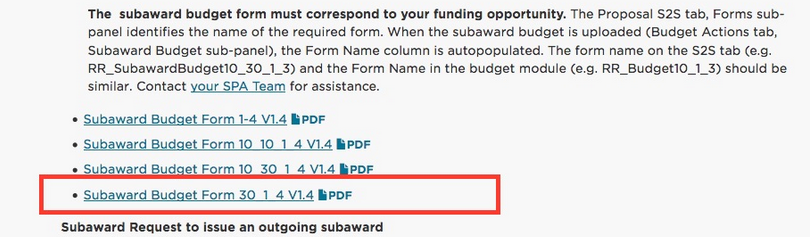 FDP
Incrementally Estimated Total 
New = Estimated (total period of performance)
Mod/continuation = Cumulative (to date including current amount requested)
Estimated Project Period
Subrecipient Commitment Form
1 page form for FDP schools
3 page form for all others
FDP Push Back
See SPA website https://www.umaryland.edu/spa/collaborations-and-subrecipients/proposals-with-subrecipients/fdp-pilot-pushback-sample/
[Speaker Notes: Total Amount of the Federal Award committed to the subrecipient by the pass-through entity as stated in the UG is a required field, and indicates the amount planned to be issued to a subrecipient in the future.]
KR Proposals Reminders
Proposals created the same day will not show on SPA’s deadline report (internal)

Subrecipient Commitment Form is still a requirement at the time of proposal

Proposals with human subjects
Complete billing analysis with CCT and UMMS

June 5, 2018 deadline
Questions?
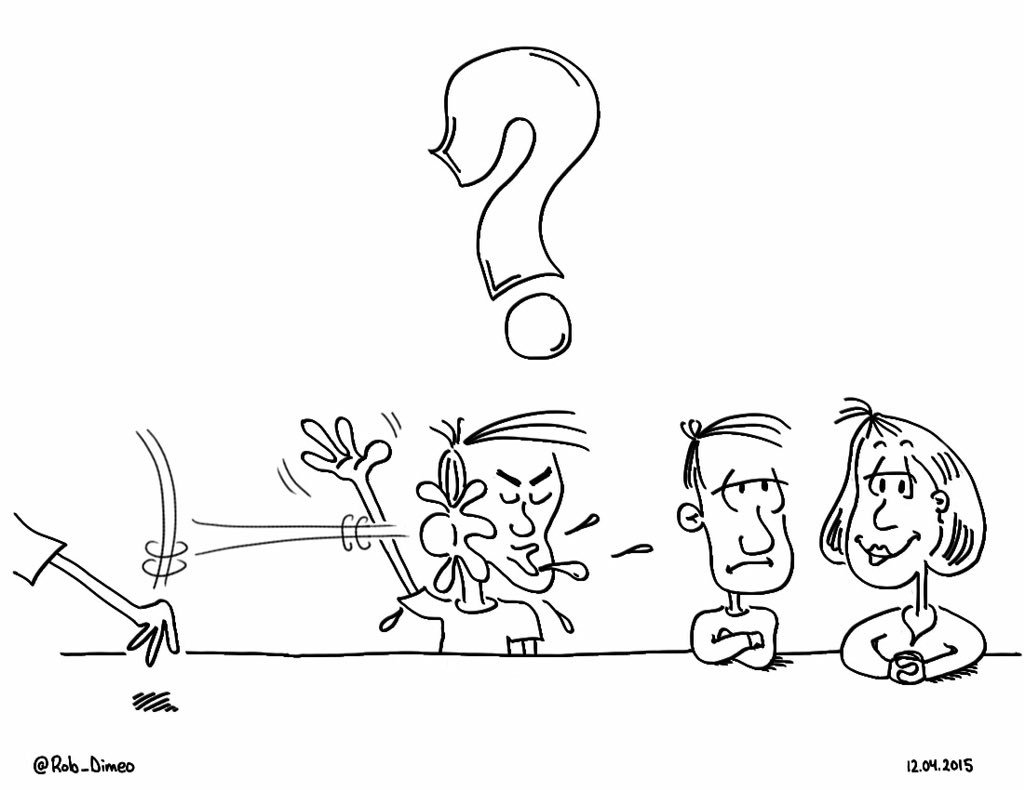 SPAC’s Agenda
Staffing Updates
MPT update
VA Invoicing 
Lockbox
Audits and Reviews
Reminders and New Stuff
Year End						SCR Reporting
Closure Meetings			 Legislative Auditors
New DIRRF					  New Emails for SPAC
SPAC Staffing Updates
Mila O'Callaghan– Team White Manager
Christina Tabb -  Accountant 1 Cost Team

OPEN POSITIONS
Financial Accountant – Close
Manager,  Central Team – Close
SPAC Staffing Updates
SPAC Staffing Updates
Ron Hill 
Financial Accountant Analyst
Brenda Hester
Accountant
SPAC Staffing Updates
Chris Hook  Accountant 1
MPT Update
Micro purchase Definition. As defined in the FAR at 2.101, a micro-purchase is an acquisition of supplies or services using simplified acquisition procedures, the aggregate amount of which does not exceed the micro-purchase threshold.

https://quizlet.com/187983169/simple-acquisitions-procedures-flash-cards/
MPT Update
Implementation of the Uniform Guidance Procurement Standards, 2 CFR 200.317-326, to become effective on the first day of our new fiscal year. 
For the first version of UG, the MPT was $3,500. However, Congress recently passed a statute into law, changing the definition of MPT from $3,500 to $10,000.
MPT Update
This revision has not been codified in the Uniform Guidance yet
Feds are issuing a clarification memo
This will negate any audit findings during the update period to align the new threshold with UG with the FAR
On December 12, 2017, the 2018 National Defense Authorization Act (NDAA) was signed into law. Title VIII of the NDAA contains many provisions designed to reduce burdensome regulation and improve the procurement process. Section 805, 806, and 811 would increase:

Micro-Purchase Threshold (MPT) from $3,500 to $10,000 

Simplified Acquisition Threshold (SAT) from $150,000 to $250,000

Truthful Cost or Pricing Data (aka “TINA”) threshold from $750,000 to $2,000,000

The Cost Accounting Standards (CAS) threshold for contract awards would also increase to $2,000,000 since it is tied to the TINA threshold…..
VA Invoicing Update
SPAC has discovered that we are unable to bill the VA without a PO# or a current PO#
Their PO #’s expire at the end of their FY 9/30
SPA is not accepting awards without PO #’s assigned
Even if assigned – if we bill past 9/30 – need new PO
Working on an updated process
Lockbox Update
Several Months ago, we changed Lockbox providers
Lockbox address remained the same EXCEPT…
Expedited payments:
Lockbox Services Box #  41428University of Maryland, Baltimore7175 Columbia GatewayColumbia, MD 21046 Even if assigned – if we bill past 9/30 – need new PO
https://www.umaryland.edu/spac/sponsored-projects-accounting-and-compliance-spac/about-the-office/spac-banking-information/
Audits and Reviews
A133 SINGLE AUDIT
5 SOM Departments
Look for programs over the $2M  Threshold per year
Large number of programs in the University
No findings from the auditors
NSF DESK REVIEW
DOJ DESK REVIEW
HOUSEKEEPING
REMINDERS			AND		NEW STUFF
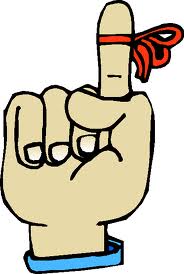 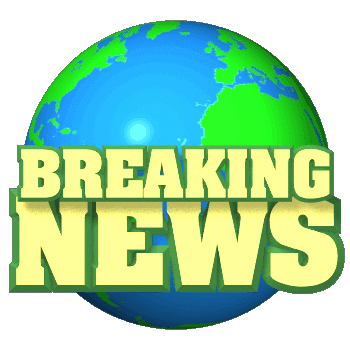 What is coming!
Year End
 meeting next week to define all of SPAC dates
Closure meetings
Defining lists of projects for departments
Setting up meetings to discuss action plans for closure
Some older items will be discusses at the school level rather than department level
What is Coming
New  DIRRF 
Easier to use
Auto fills many of the fields
Will automatically create the invoice on SPAC side
SCR Reporting
Due in October, but we start the process in July
For Federal Service Contracts Only
Will be notified by Esther Ndiangui from our office
Legislative Auditors are back in SPAC at the end of June
What is coming!
New Emails for SPAC
SPAC_ACT 
Actions for Customer Service & Training
Taking ideas for SPA/SPAC meetings, brown bags and customer service improvements
Suggestion box that will be monitored by our ADMIN
Not a complaint box – they still go to the management

 SPAC_CS_FUND_Assignment
For notifying SPAC of a change in a department CS fund
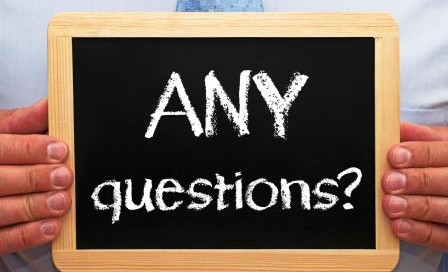 Questions
Costing and Compliance Updates
SPAC/COST Agenda
Staff Updates
Fringe Rates
Processing Reminders
NIH Salary Cap
Taxable Travel and the new Procedure
Costing and Compliance Team Updates
Beryl Gwan 
Manager, Costing & Compliance
Binita Shah 
 Cost Accountant
Sallese Amy
 Cost Accountant
Christina Tabb
Accountant 1, Effective 03/05/18
FY19 Fringe Rates
The FY19 fringe rates will be applied to the entire first pay period period in FY19
 PP19-01 (6/24/18 to 7/07/18)
The fringe for PP19-01 will be posted as follows:
6/24/18 to 6/30/18 – Posted to FY18
7/1/18 to 7/7/18 – Posted to FY19
FY19 Fringe Rates Summary Chart
FY19 Retroactive Distributions
DEADLINE to submit Direct Retros to be posted in FY18 is Monday, 7/2/18
From Tuesday July 03 – July 10 processing date, we will still be post to FY18. Depending on the volume we receive, your DR might post to FY18 OR FY19 is submitted after 07/02/18
All Direct Retros received from Wednesday 7/11/18 and forward will be posted to FY19
The direct retro cut off date for the 17-26 pay period is Friday, 6/22/18, by 2pm. 
Note that this is different from the usual Tuesday prior to the payday deadline to allow Costing and Compliance enough time to process the anticipated fiscal year end increased volume.
35
Direct Retro Cut Off Dates
DR Processing - Reminders
Physician Services Contracts Exception:
No Direct Retros moving payroll to or from a PSC account in FY18 will be processed after the FY18 DR deadline on Monday 7/2/2018
A direct retro and a budget retro cannot be processed in same pay period
Plan accordingly!!!
37
Cost Sharing for Payroll Expenses
NIH Salary Cap was increased to $189,600 effective 1/7/2018. Check employees who may go over the cap with 7/1 pay changes
Amount is based on annualized salary- Ex. FTE=.20 and amount paid at UMB= $40K  Annualized= $200K
This only applies to NIH agencies- if you don’t know whether a sponsor is under the NIH umbrella check the following website: http://www.nih.gov/icd/index.html
Position owner creates EFP but may be unaware that a project from another department requires Over The Cap - communicate!
38
New Salary Cap Continued
Notice posted to link below 
https://grants.nih.gov/grants/guide/notice-files/NOT-OD-18-137.html
New Proposals
 Use new salary cap for budgeting
Active awards
You CAN rebudget if funds are available
But no additional budget will be provided
New Taxable Travel Policy
The new policy and its related procedure VIII-11.00(A)- UMB Policy and Procedures on Business Travel For UMB Employees and Nonemployees were approved effective 1/1/18
The new policy introduces 2 types of transactions that are taxable:
Day Business Travel Meals
60-day rule for travel expense forms submitted more than 60 days after the return date
Taxable Travel - Income
Taxable travel transactions are considered as taxable earnings to employees and will be sent to CPB as taxable income, not reimbursements.  Both employees and employer will be taxed
Taxable Travel Expense and Penalty
Taxable Travel Expense is allowable on grants
Account 3330 (Instate travel taxable)
Account 3331 (Out-Of-State travel taxable)
Account 3332 (Foreign travel taxable)
Expense Will be posted to PCD
Can only be moved via Direct Retro

BUT punitive fringe expense is NOT allowable
It’s a penalty
Fringe posted to 2798 (Fringe rate tax Late travel) 
Posted via journal entry
Calculated Fringe rate 8.4%
Will not show up on PCD
Day Business Travel Meals
Day Business Travel Meals are allowable on grants
Account 3371 Day Business Travel Meals
Expense Will be posted to PCD
Can only be moved via Direct Retro

Related fringe expense is also allowable
Fringe posted to 2797 (Fringe rate tax Day Travel Meal) 
Fringe will be automatically calculated in HRMS
Legislated Benefit Fringe rate of 8.4% will be applied
Fringe Expense Will be posted to PCD
Taxable Travel, Summary
Direct Retro (DR) for New Policy
Direct Retro Form has been updated with new account codes
Other DR guidelines remain unchanged. See link below: 
http://www.umaryland.edu/media/umb/af/cost/eUMB_Direct_Retro_form_FY13_forward.xlsx
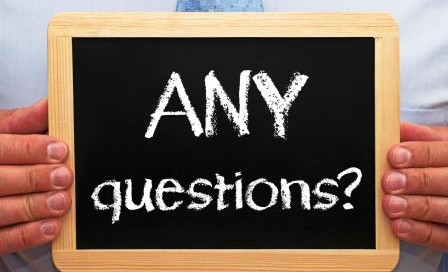 Questions
Final Notes
Both presentations will be available on SPA and SPAC websites
Thanks for joining us today!